Missionary Care
Dear Heavenly Father, thank You for bringing our Indochina-based Missionary Erwin Tie safely back home for her home assignment. As she enjoys the company of her loved ones, we pray that she will be rested and refreshed in Your love. Please preserve her missions passion as she continues to share fervently her missions experience and needs with various
Cont...
Missionary Care
churches. We pray that the missions ministry will be set aflamed and more brothers and sisters in Christ will be moved to join in the missions ministry or to offer themselves for missions. Please also direct her to her ministry focus and missions field for the next term, Lord. May she continue to draw people to Christ no matter where she goes. In Jesus Christ's name we pray, Amen.
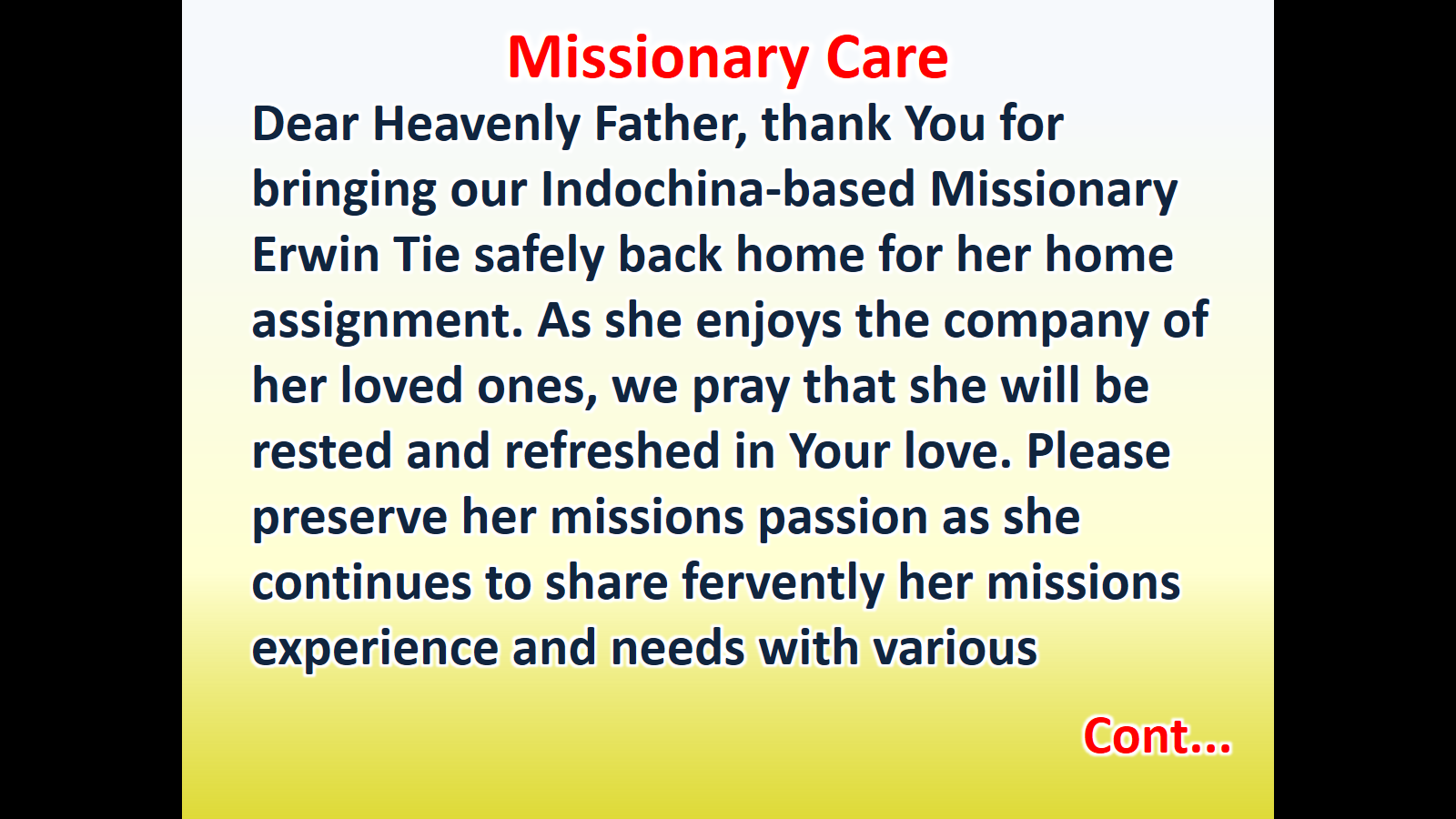 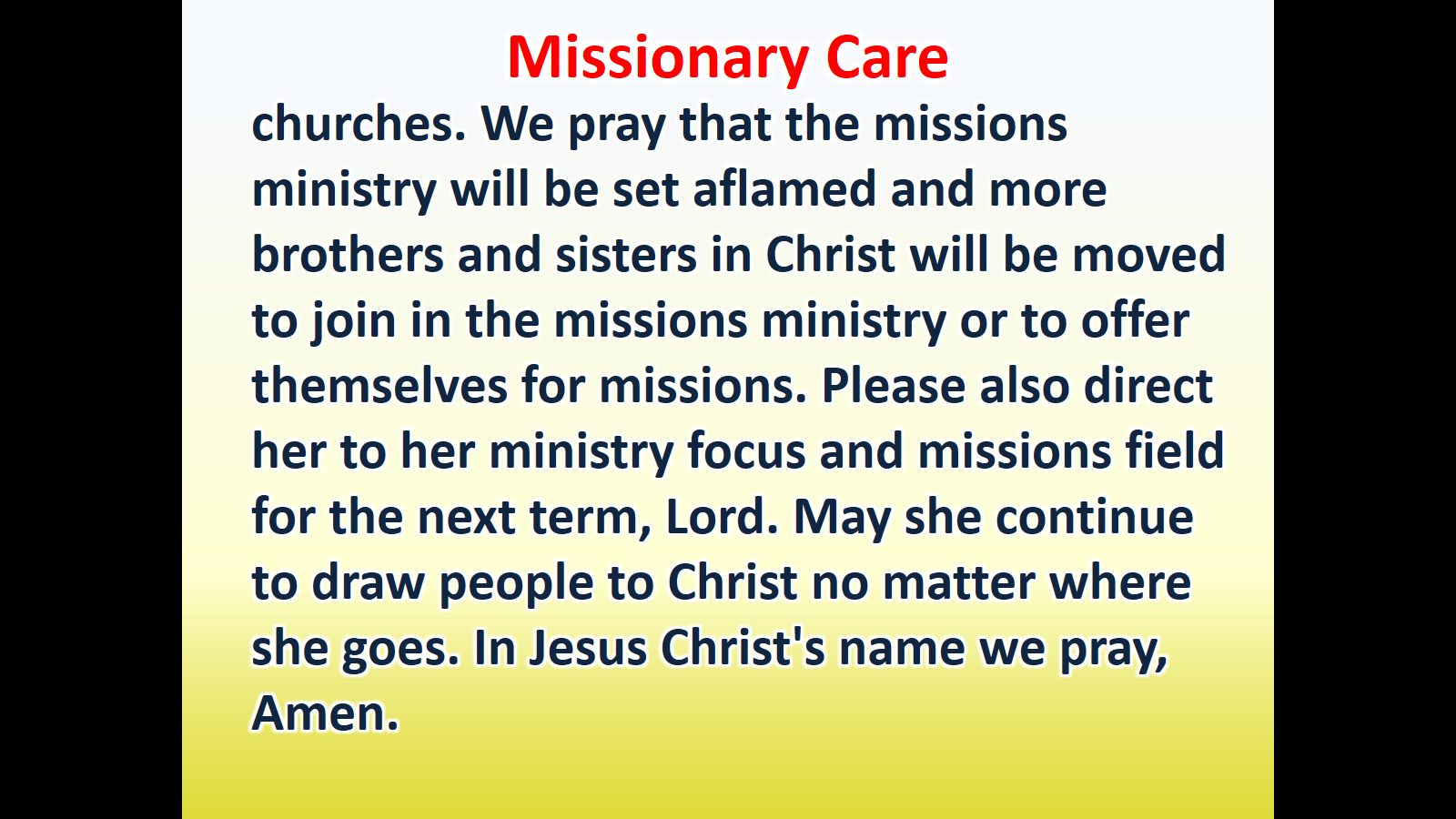